স্বাগতম
LOADING
পরিচিতি
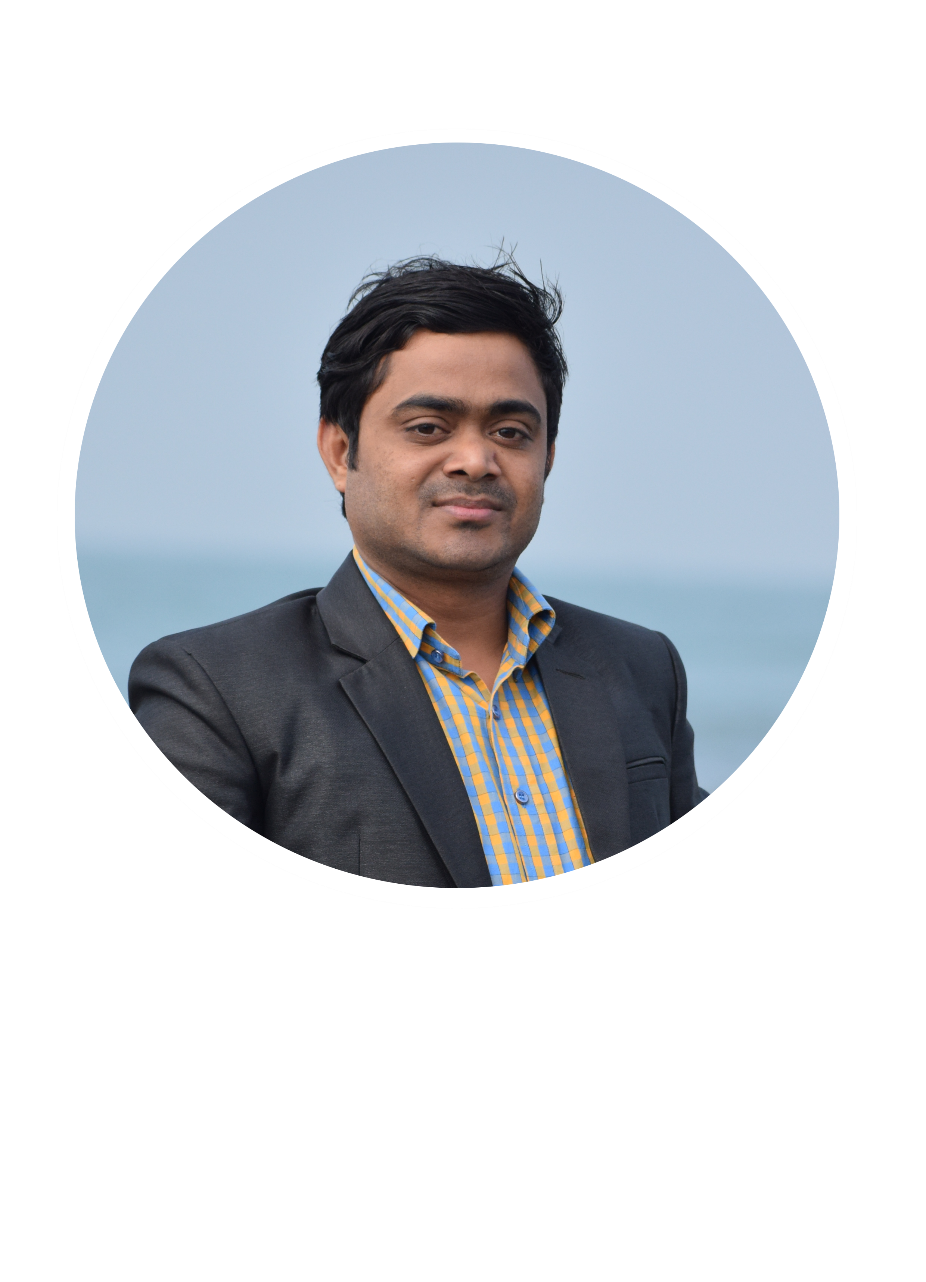 আবু হাসান
সহকারি শিক্ষক
বিজবাগ সরকারি প্রাথমিক বিদ্যালয় ।
সেনবাগ, নোয়াখালী ।
E-mail: mdabuhasan47@gmail.com
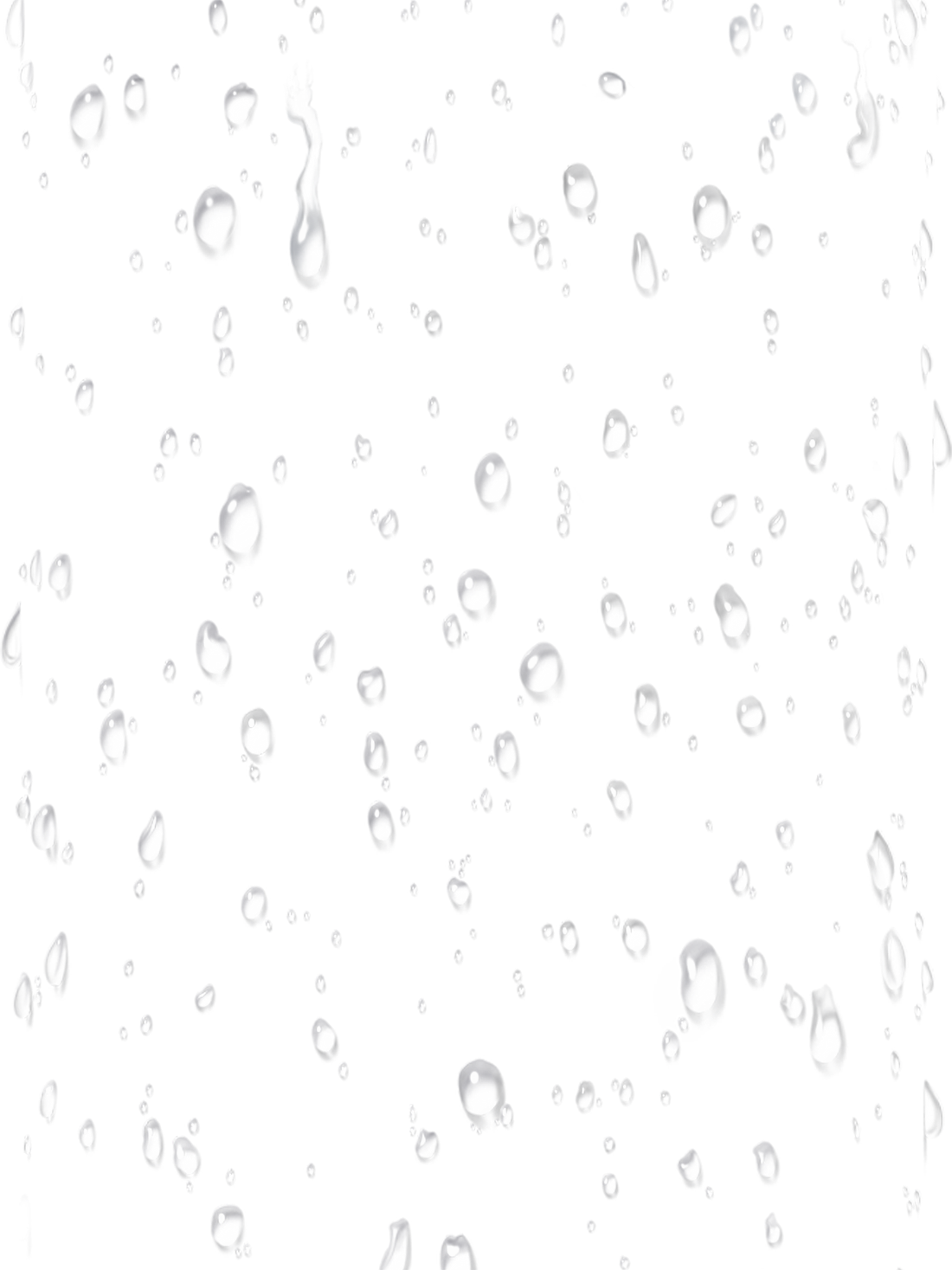 পাঠ পরিচিতি
শ্রেণি: পঞ্চম 
বিষয়: প্রাথমিক বিজ্ঞান
অধ্যায়: তৃতীয়
পাঠ: পানিচক্র
পৃষ্ঠা: ১৯ ও ২০
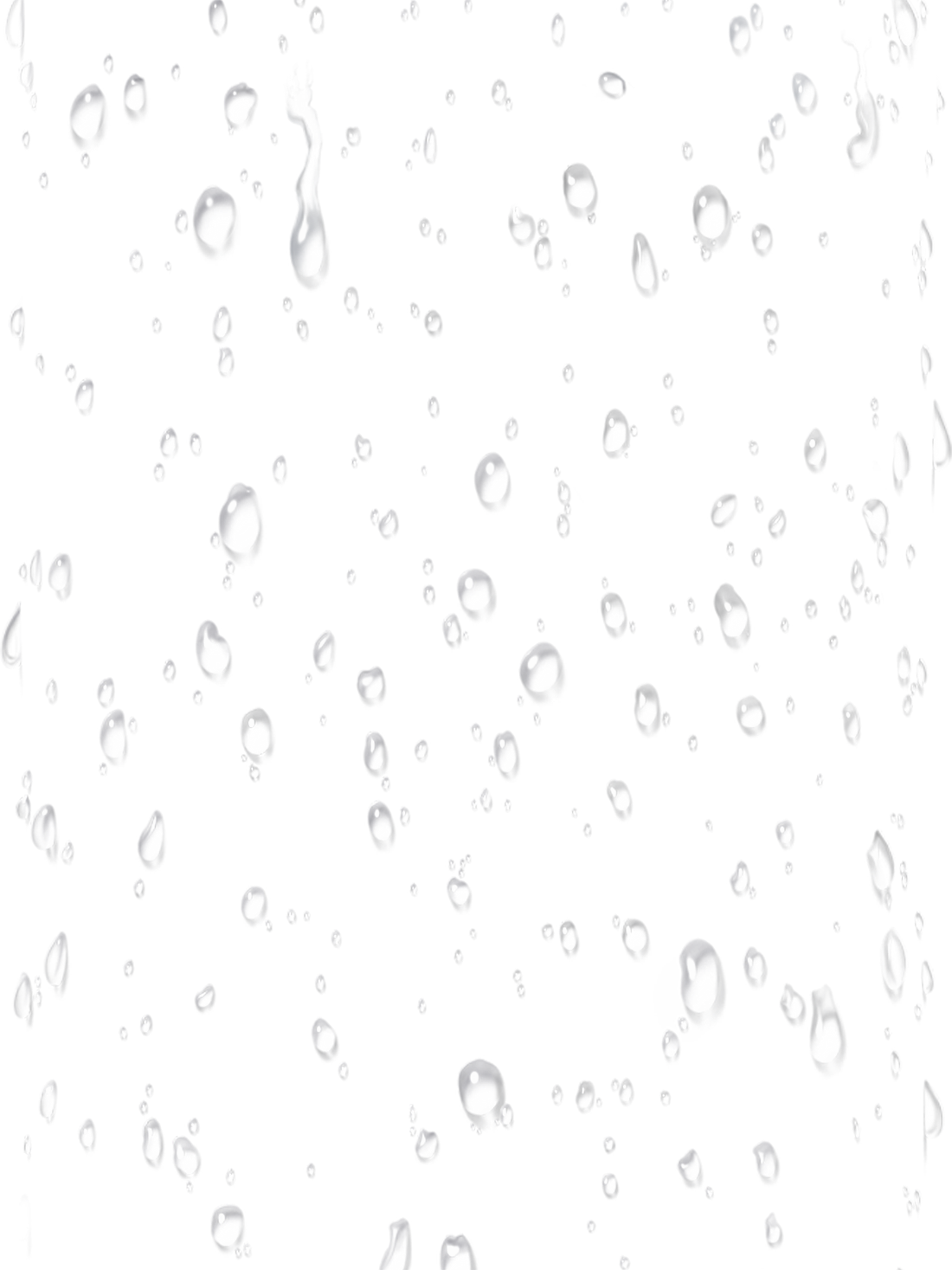 3.2.১
পানিচক্র কী? তা বলতে পারবে।
পানি চক্রের ব্যাখ্যাসহ বর্ণনা করতে পারবে।
শিখনফলঃ
১
2
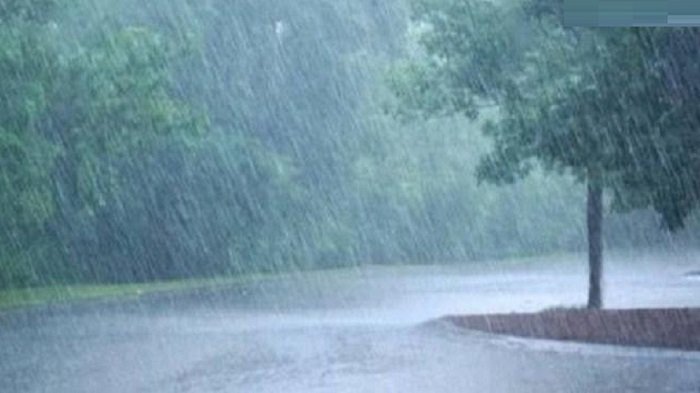 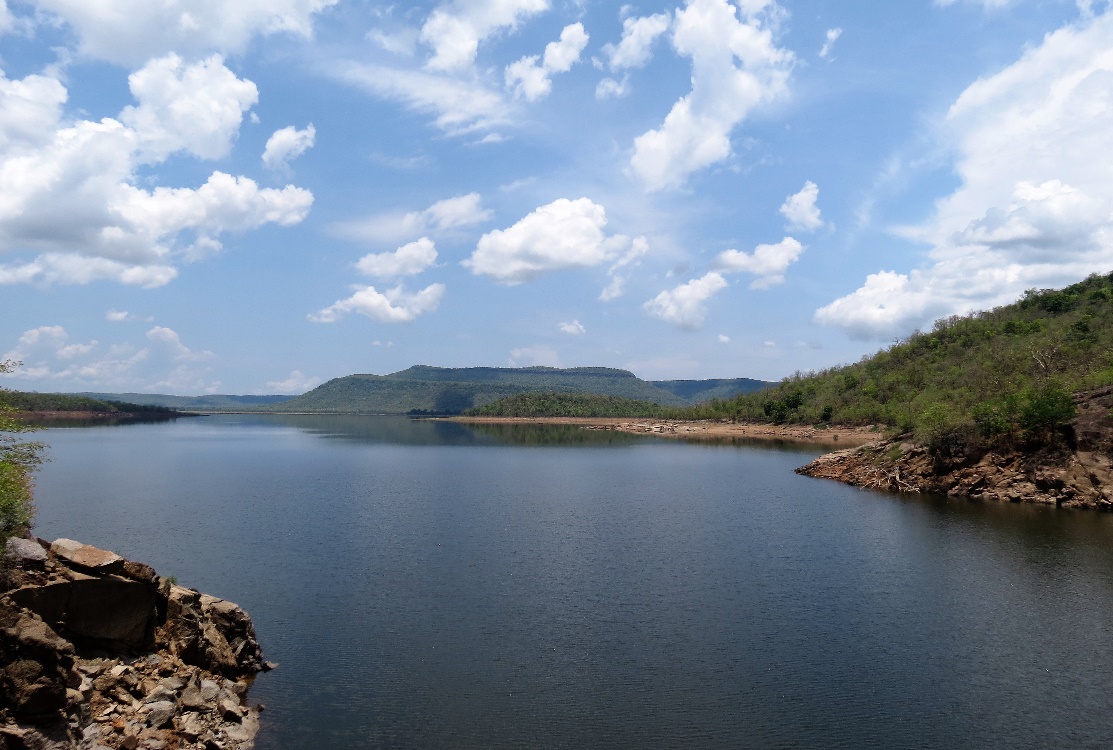 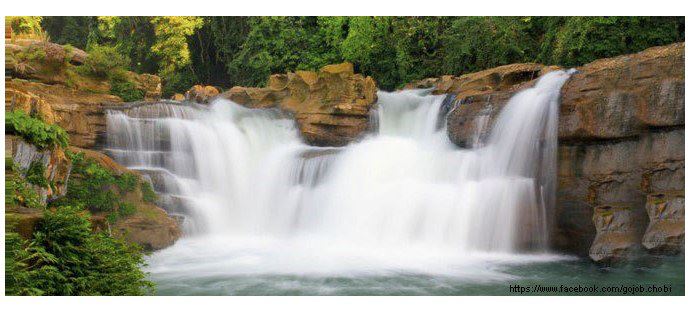 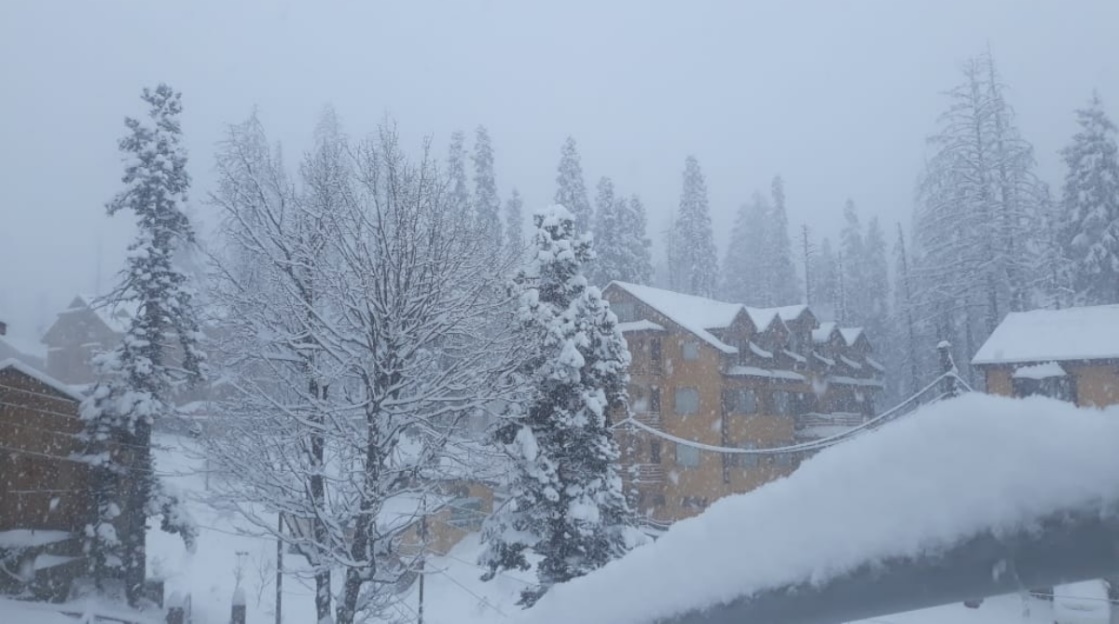 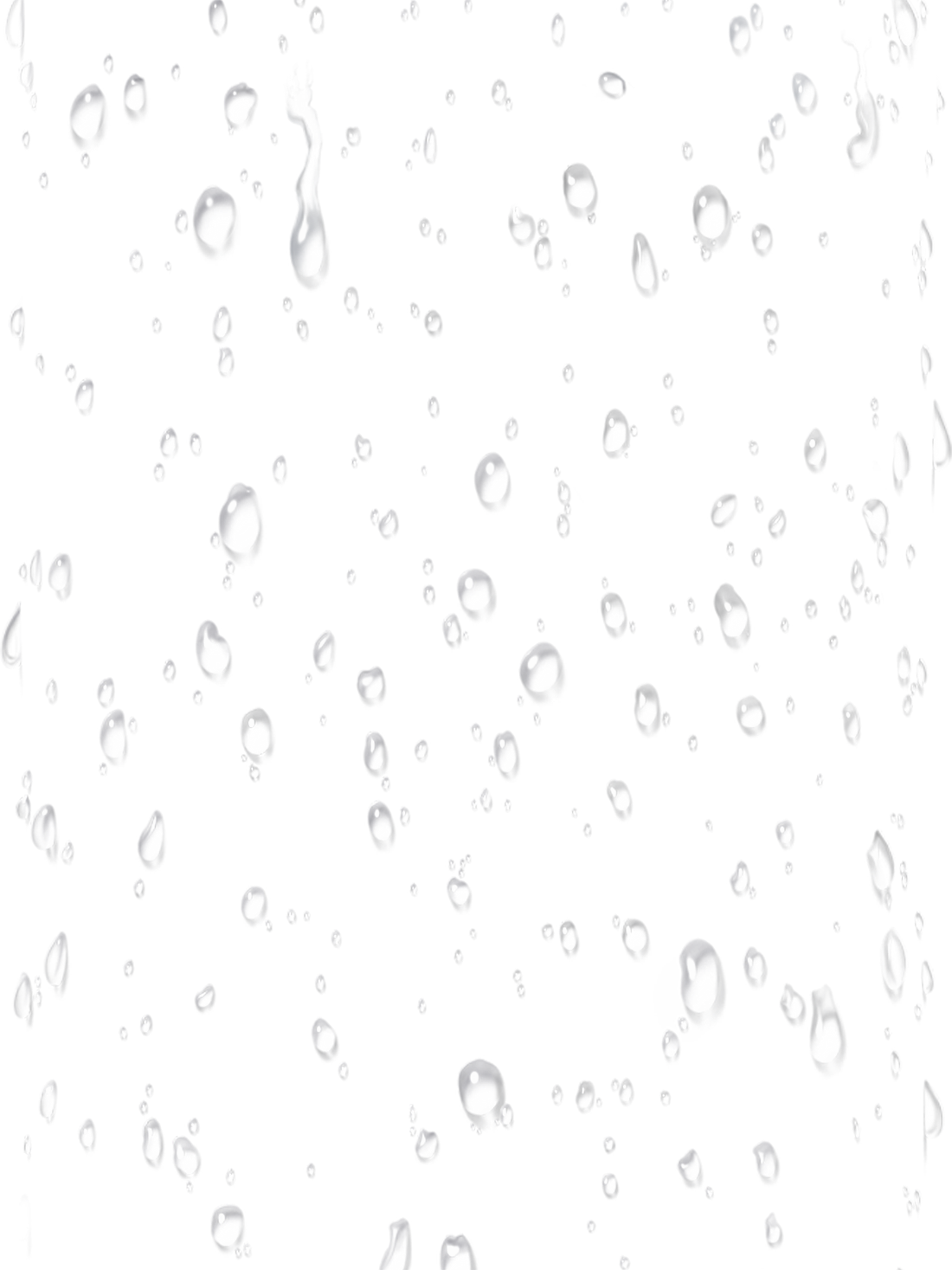 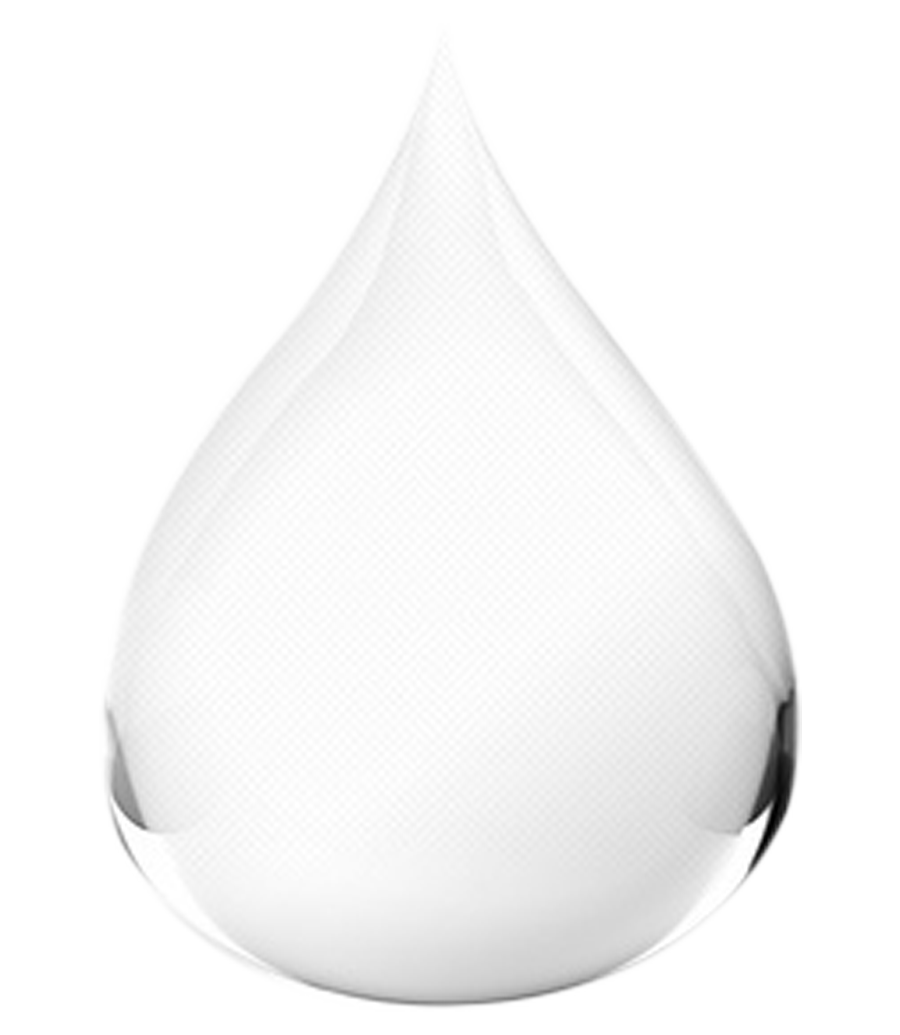 পাঠের শিরোনাম
পানি চক্র
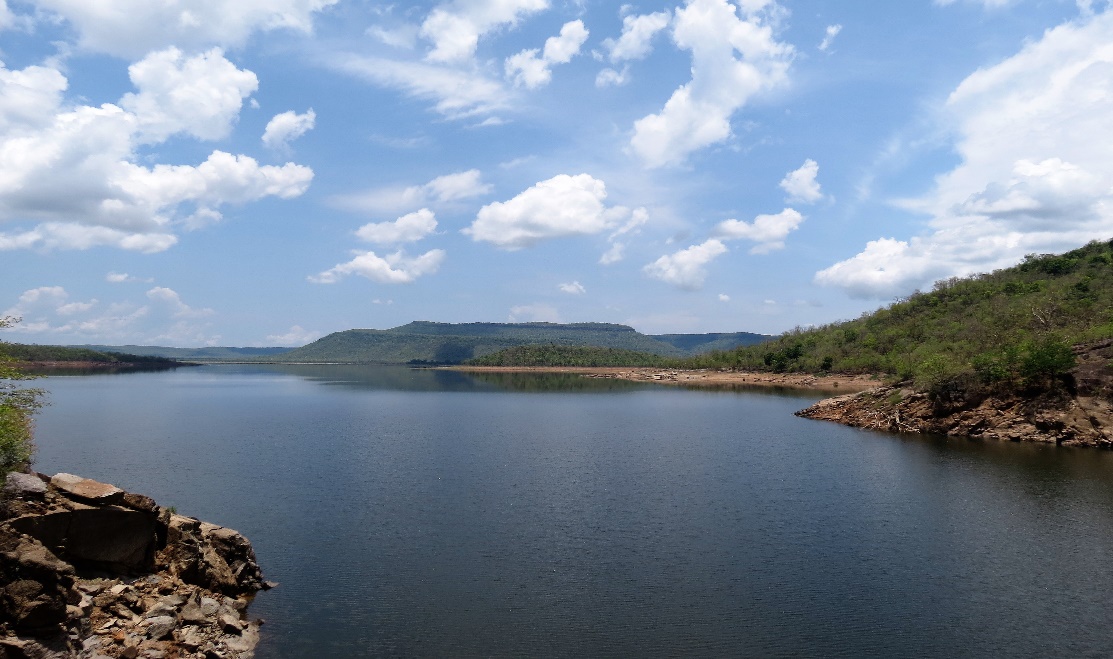 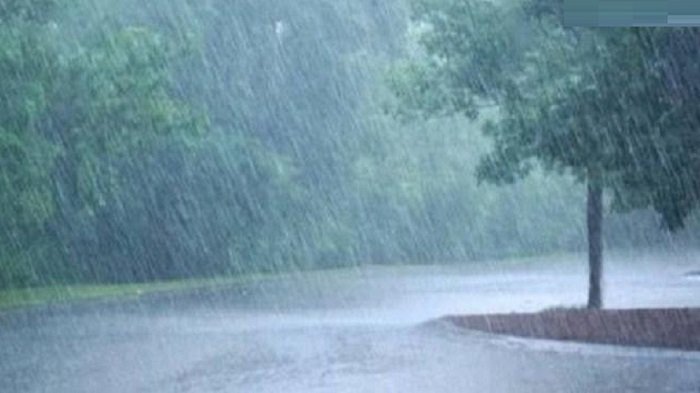 পানির বিভিন্ন উৎস
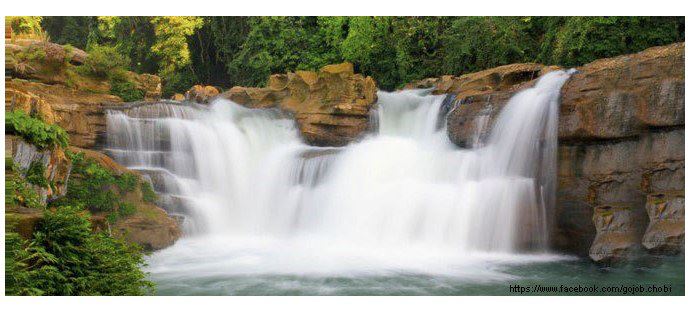 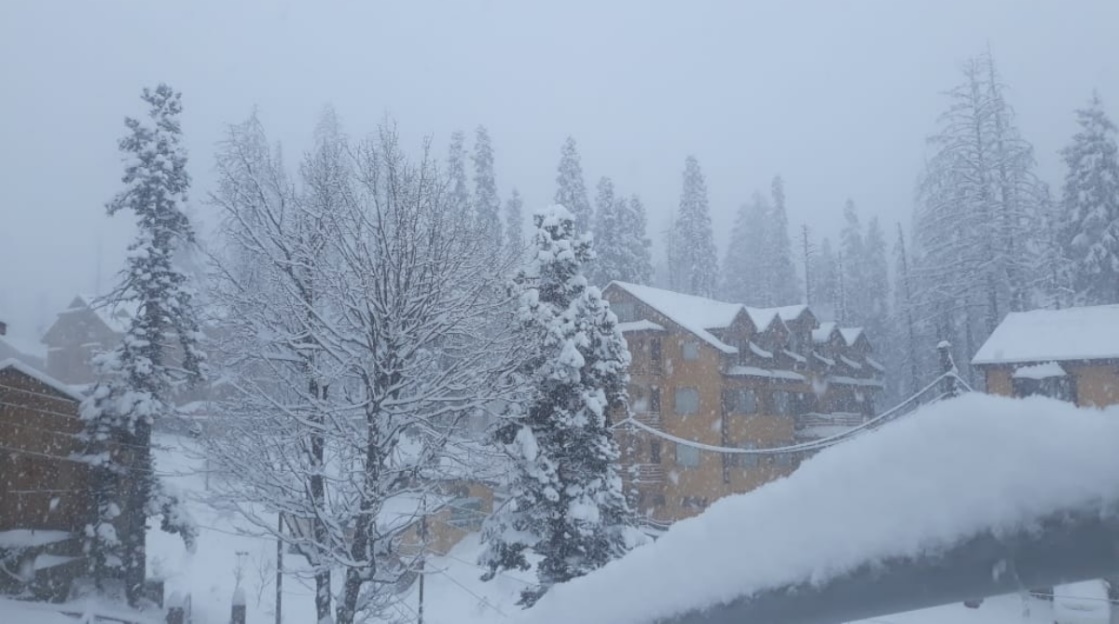 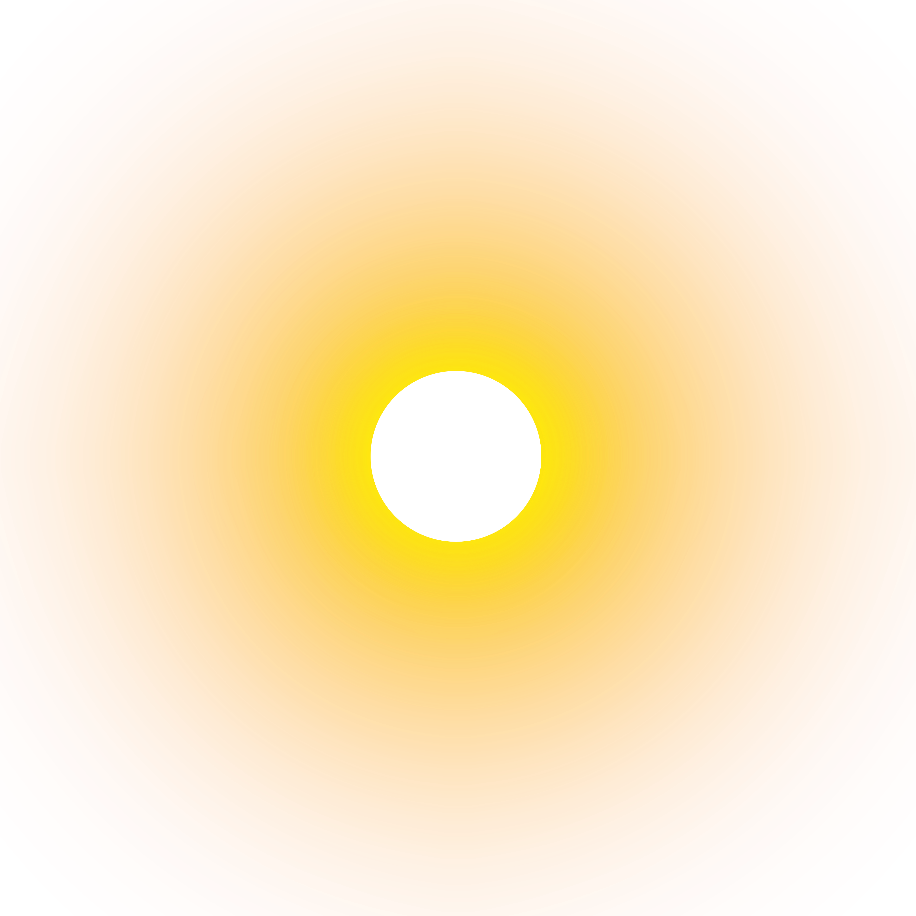 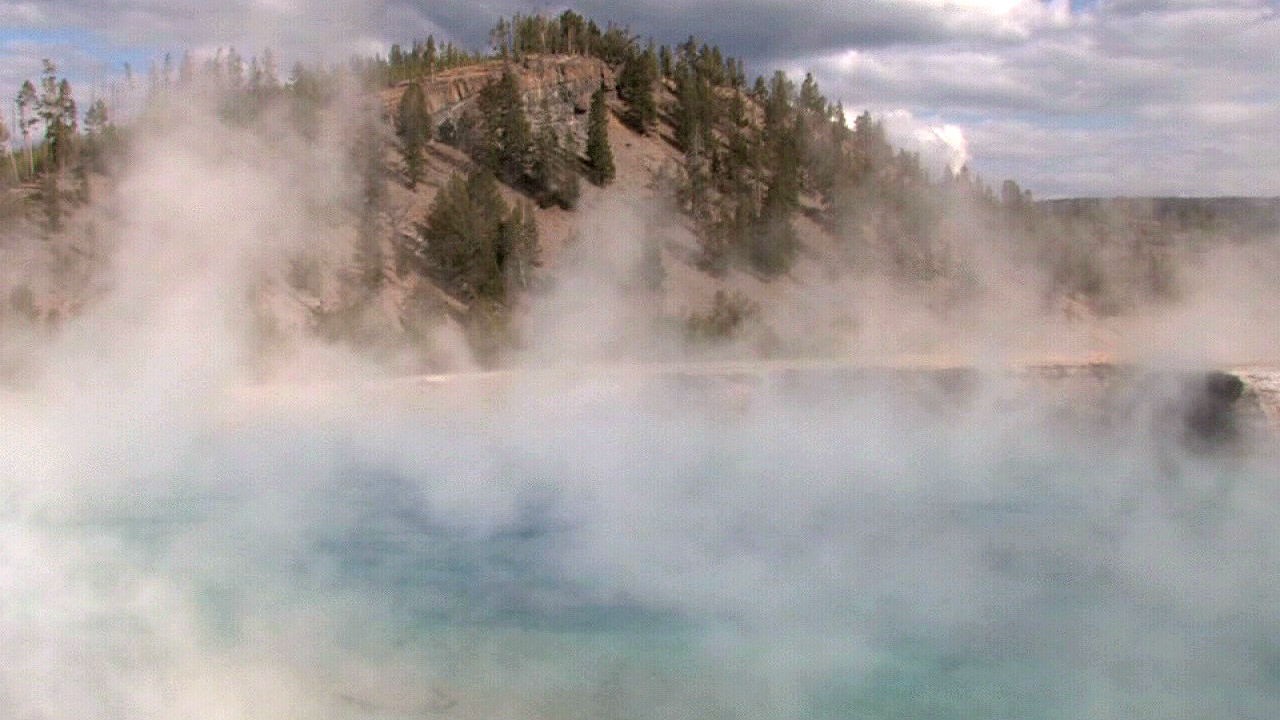 সুর্যের তাপে পুকুর ,নদী,খাল,বিল ও সমূদ্রের পানি জলীয়বাষ্পে পরিনত হয়।
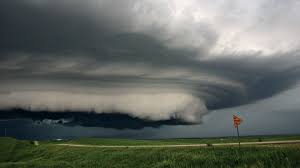 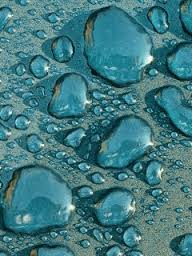 ক্ষুদ্র পানিকনা একত্র হয়ে আকাশে মেঘ হিসেবে ঘুরে বেড়ায়
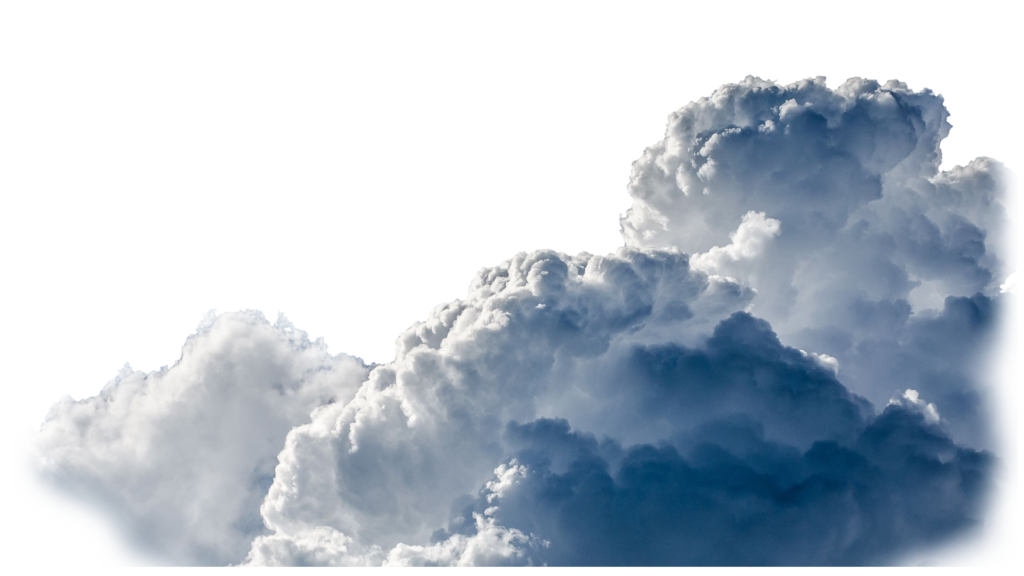 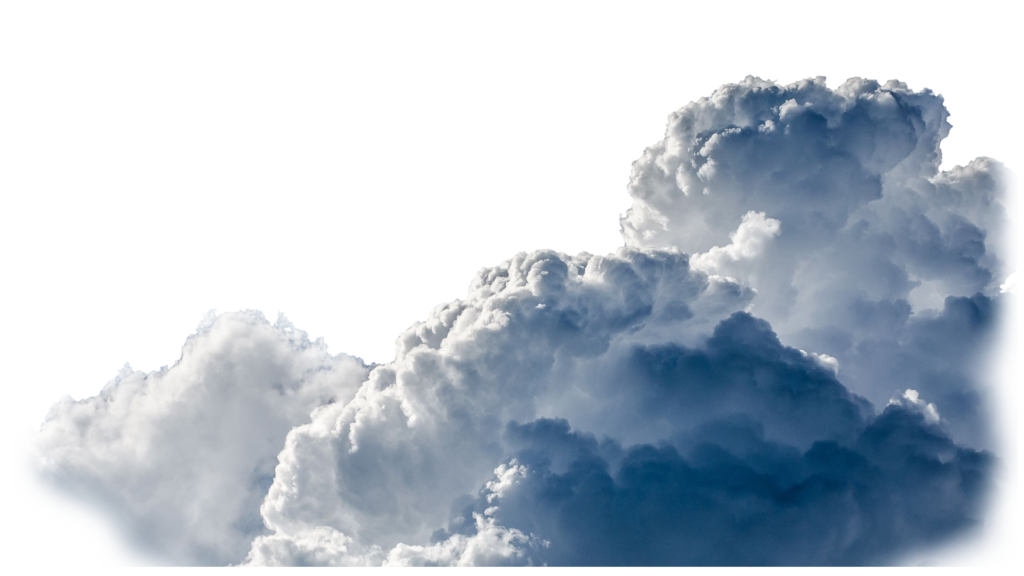 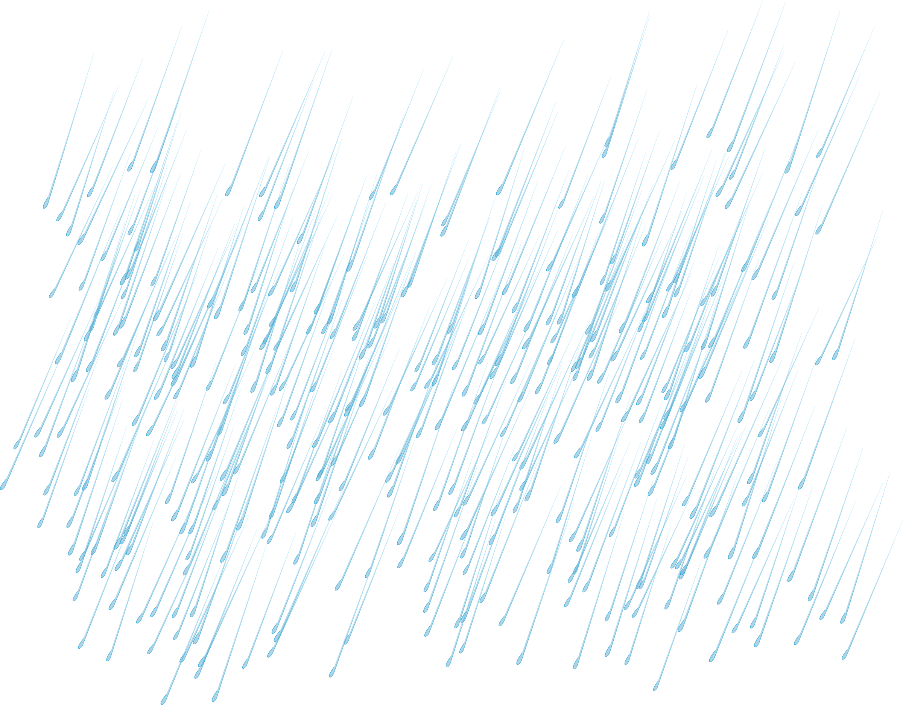 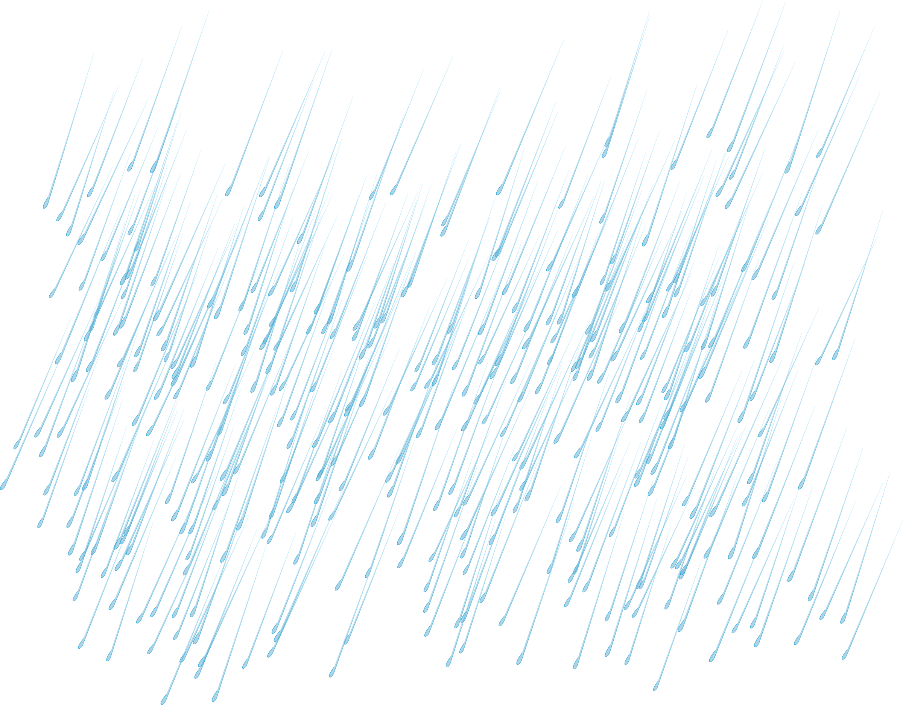 জলীয় বাষ্প বায়ুমন্ডলের উপরে উঠে খুব ঠান্ডা হয়ে পানিকনা ও শীলাবৃষ্টি রূপে মাটিতে পরে।
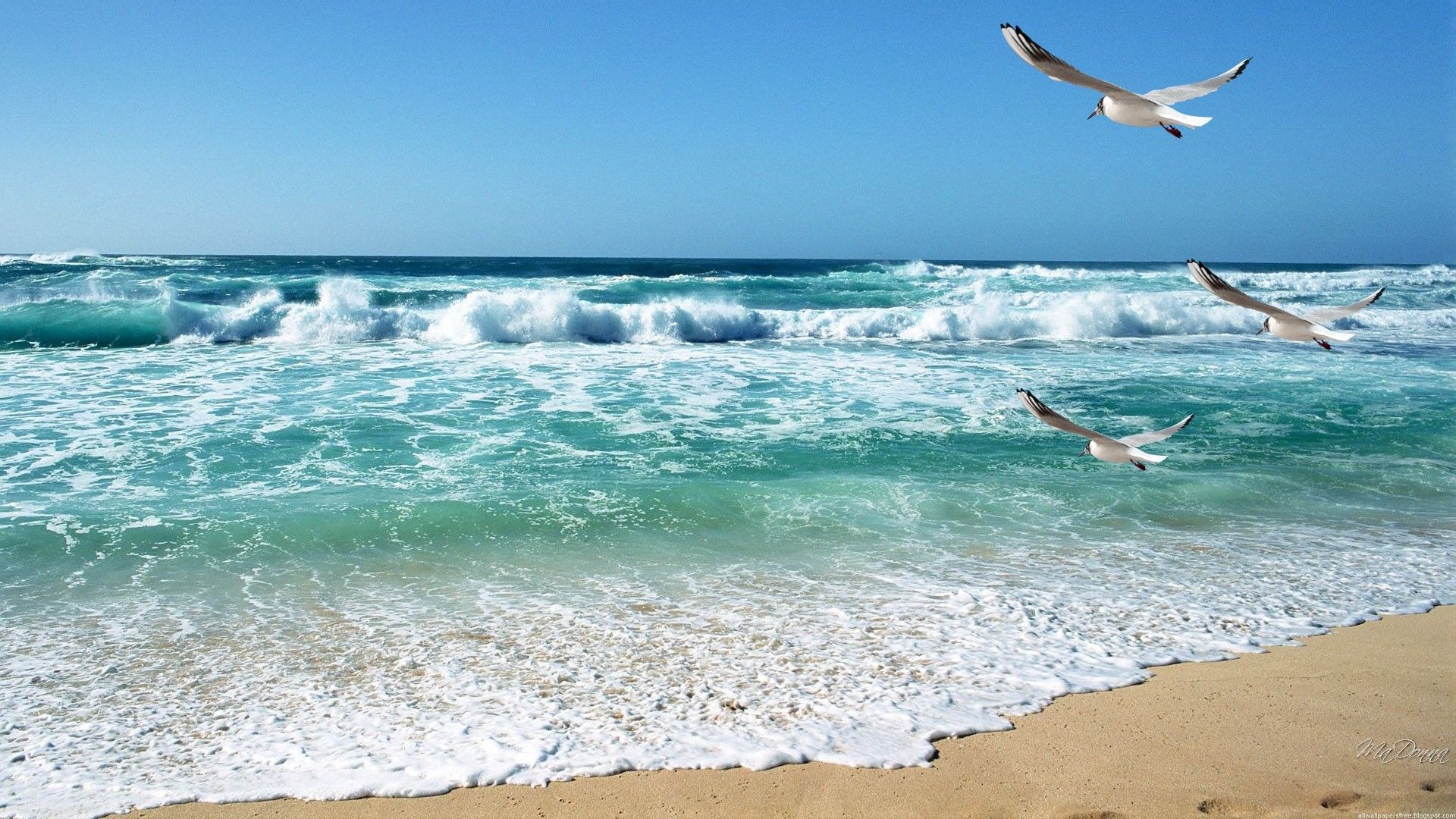 সেই বৃষ্টির পানি নদীর পানির সাথে মিশে সাগরে পতিত হয়।
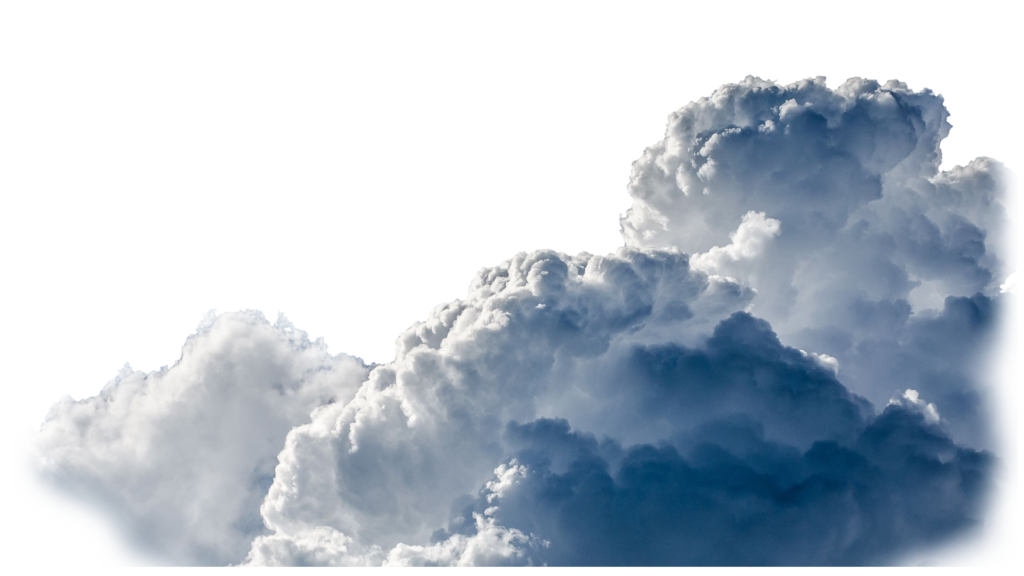 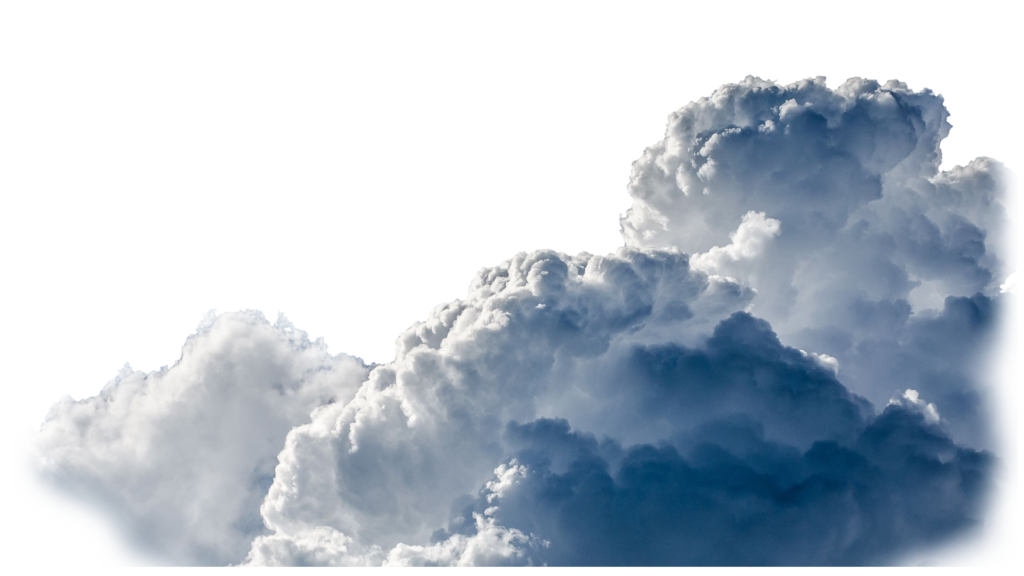 বায়ু প্রবাহের কারনে জলীয়বাষ্প মেঘ রূপে উড়ে পর্বতের চুড়ায় পৌছায়।
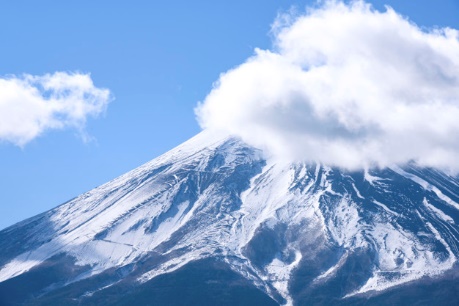 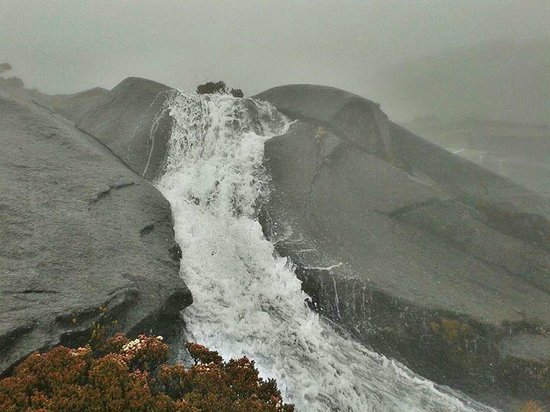 গ্রীষ্ম কালে সূর্যের তাপে বরফ গলে পাহাড়ের গা বেয়ে নেমে এসে ছোট পাহাড়ী নদীর উৎপত্তি হয়।
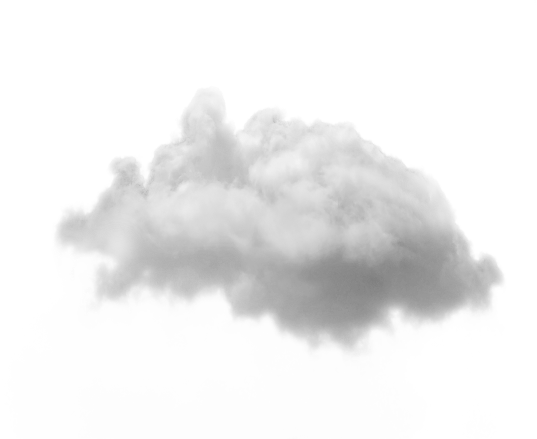 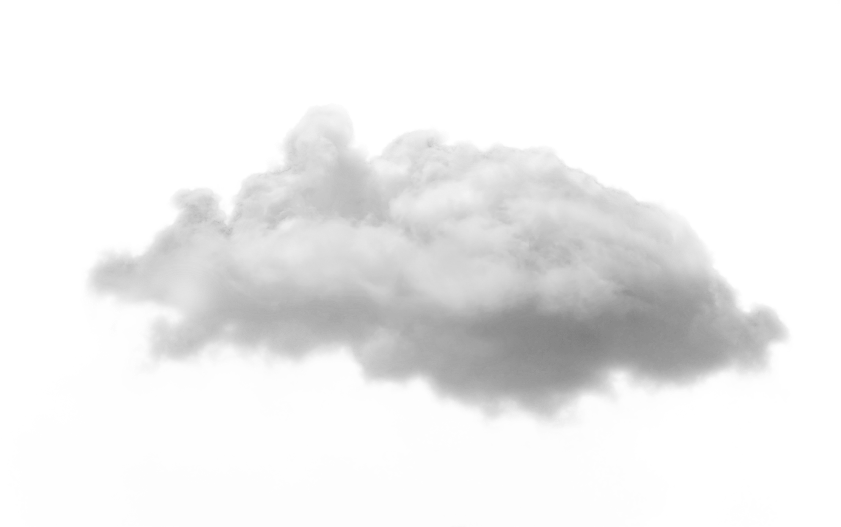 পানিচক্র
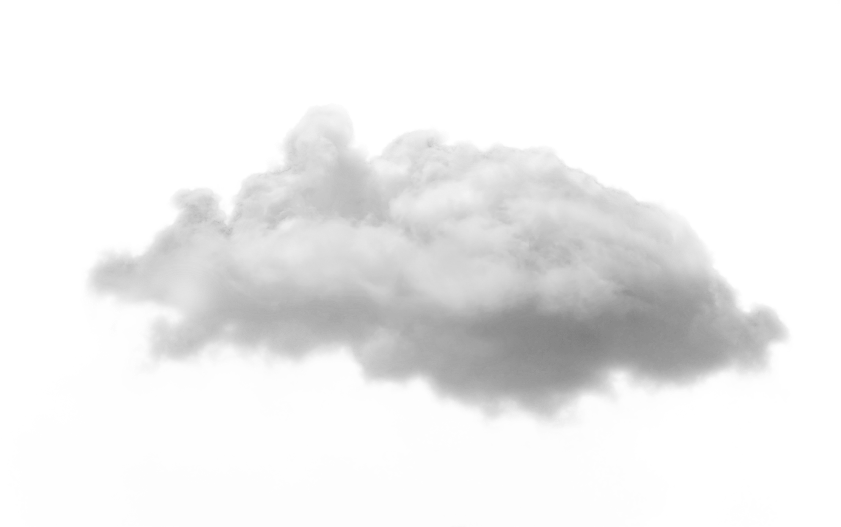 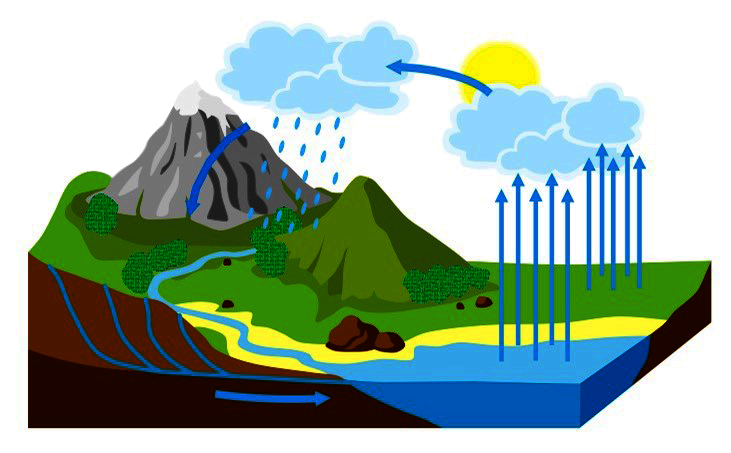 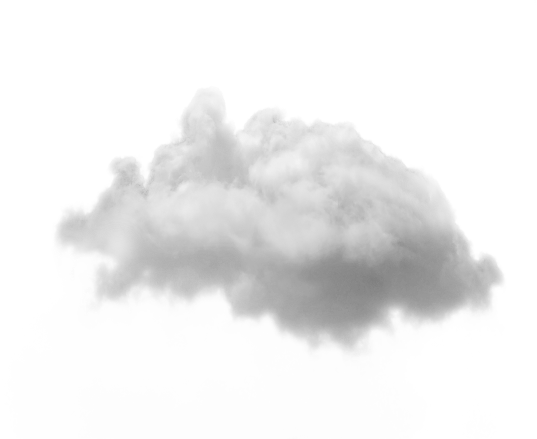 মেঘ
বৃষ্টি
জলীয় বাষ্প
জলাশয়
পানি চক্রাকারে ভূ পৃষ্ঠে ফিরে আসে
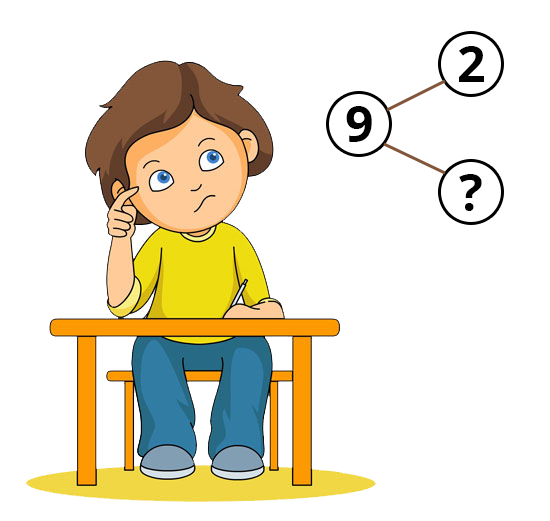 একক কাজ
১। ক্ষুদ্র পানিকনা কিভাবে আকাশে ঘুরে বেড়ায়?
ক)বাতাস রূপে
খ) মেঘ রূপে
গ) পানি রূপে
ঘ) শিশির রূপে
২। উঁচু পর্বতের চূড়ায় পানি কী রূপে থাকে?
ক)পানি রূপে
খ) জলীয়বাষ্প রূপে
গ)বরফ রূপে
ঘ)শিশির রূপে
শুন্যস্থান পূরণ করঃ
চক্রাকারে
বাষ্পে
পানিকনা
ক) সূর্যের তাপে পানি                                        পরিণত হয়।
খ) মেঘ আসলে ছোট ছোট                                 মিলে তৈরি হয়।
গ) পানির                                    ঘুরে আসাকে পানিচক্র বলে।
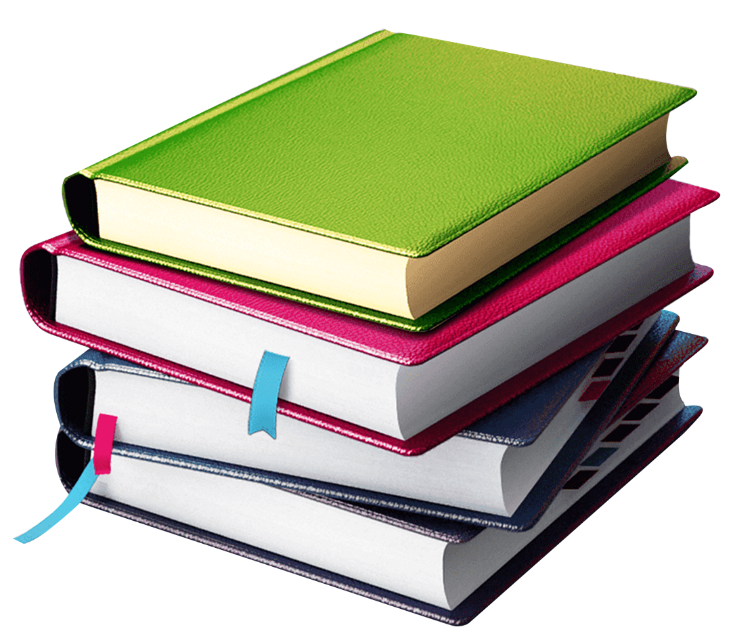 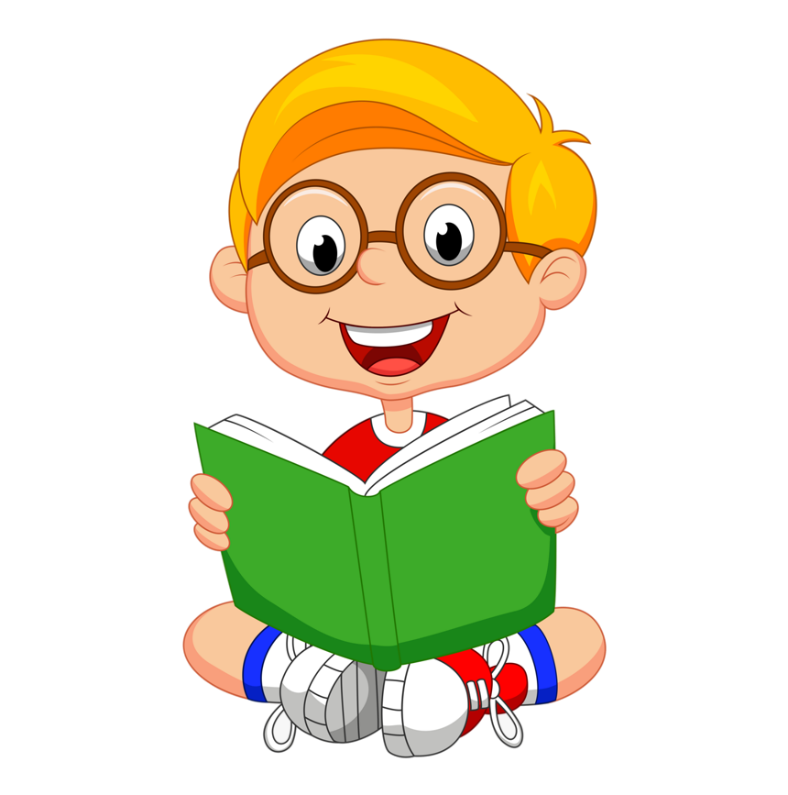 পাঠ্যবইয়ের 20 পৃষ্ঠা খোল এবং নিরবে পড়
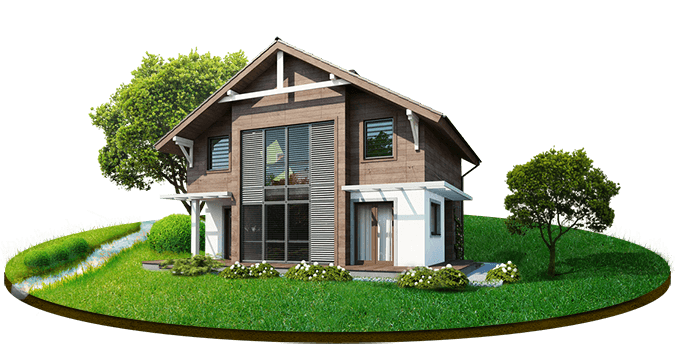 বাড়ির কাজ
পানিচক্র কী ?পানিচক্র ব্যাখ্যা কর।
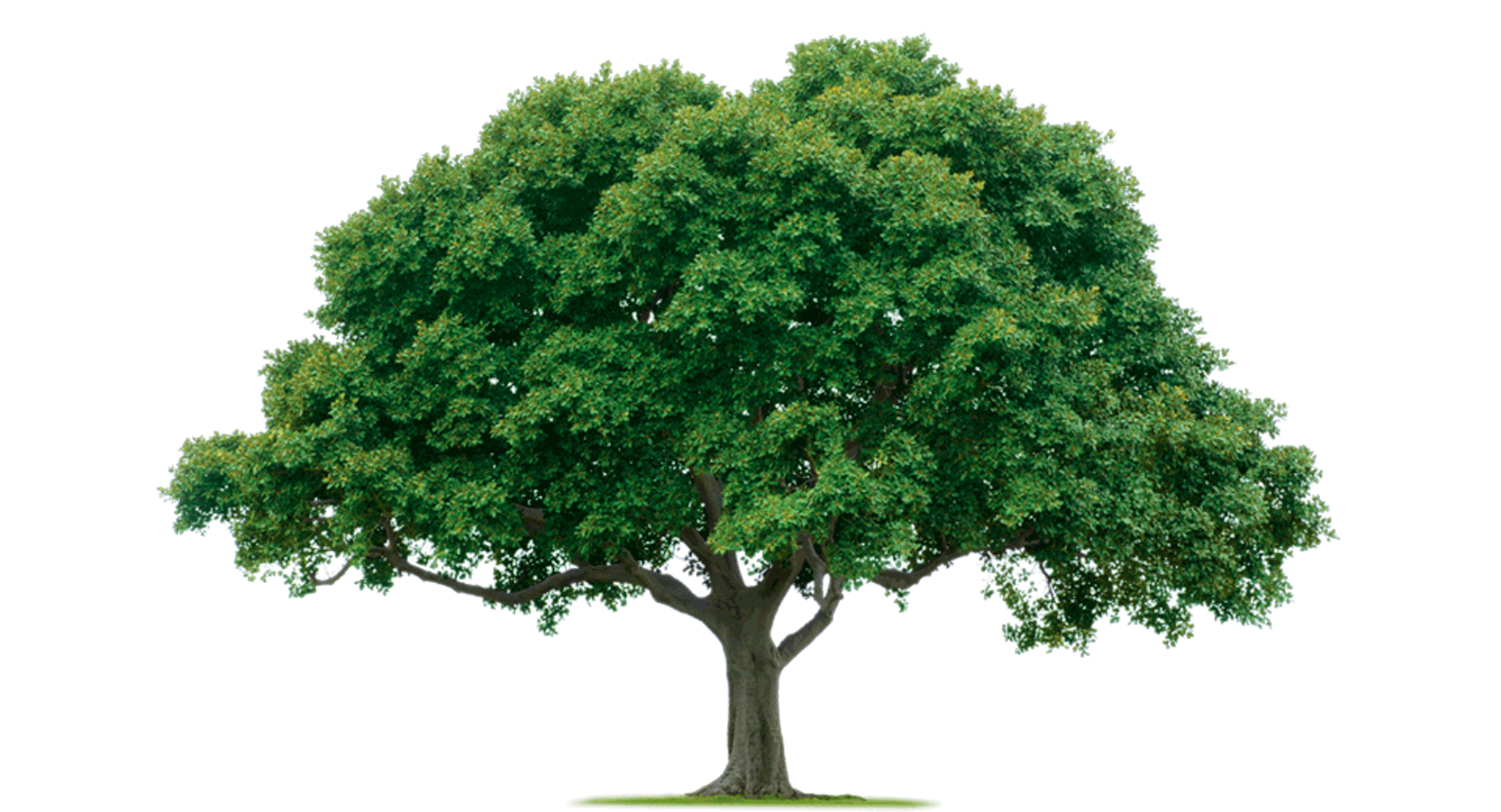 গাছ লাগাই, পরিবেশ বাঁচাই
সবাইকে ধন্যবাদ
আজকের পাঠ এখানেই সমাপ্ত
[Speaker Notes: ধন্যবাদ দ্বারা শ্রেণীর কার্যক্রম সমাপ্ত করা যেতে পারে।]